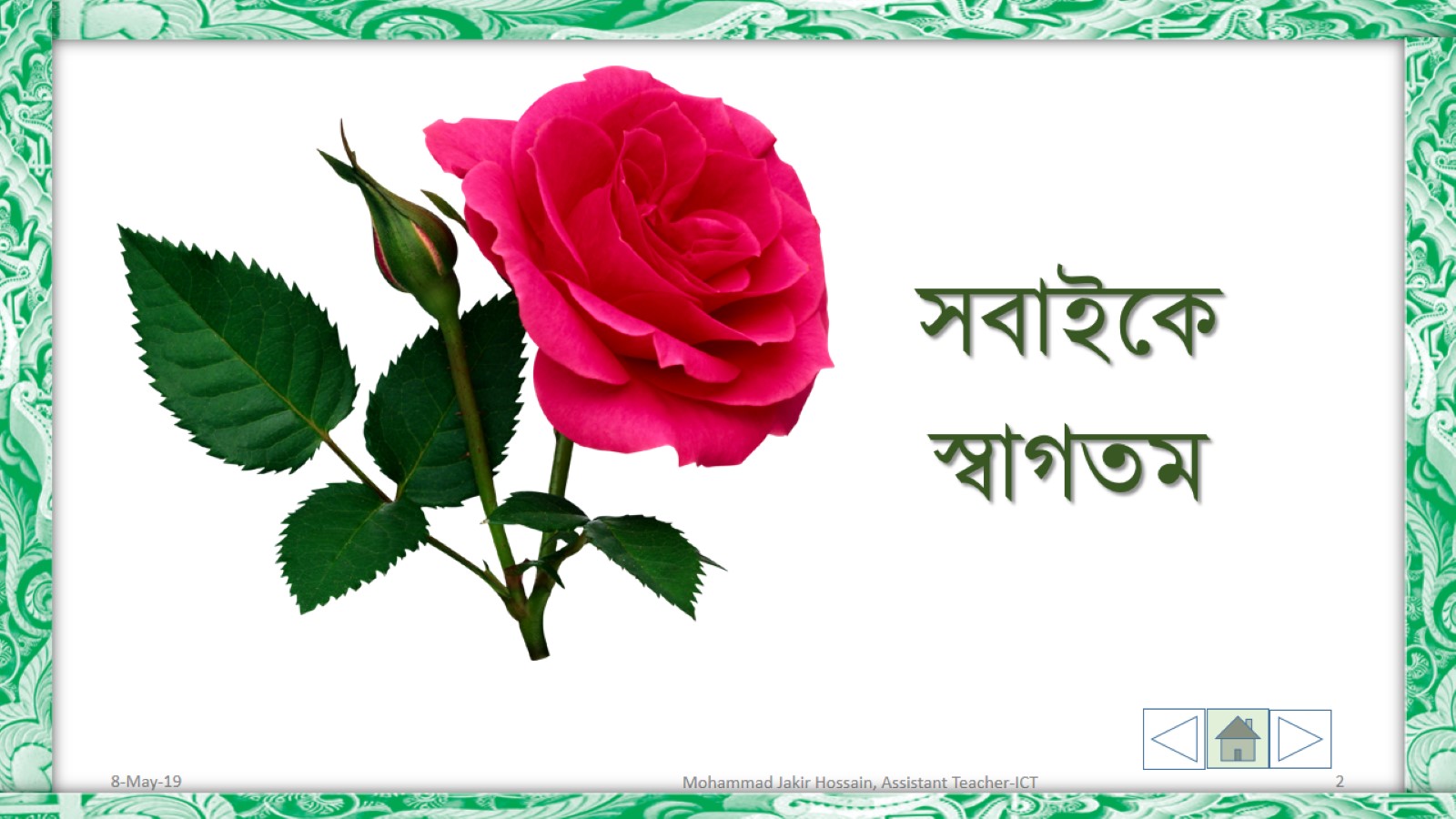 পরিচিতি
মুহাম্মদ আনছার উল্লাহ
সহকারী শিক্ষক
শহীদনগর সিটি কর্পোরেশন বালিকা উচ্চ বিদ্যালয়
  লালখানবাজার,চট্টগ্রাম।
 
মোবাইল নং-০১৮১৯৫৩৭৯২৯
ইমেইলঃ-ansaru4@gmail.com
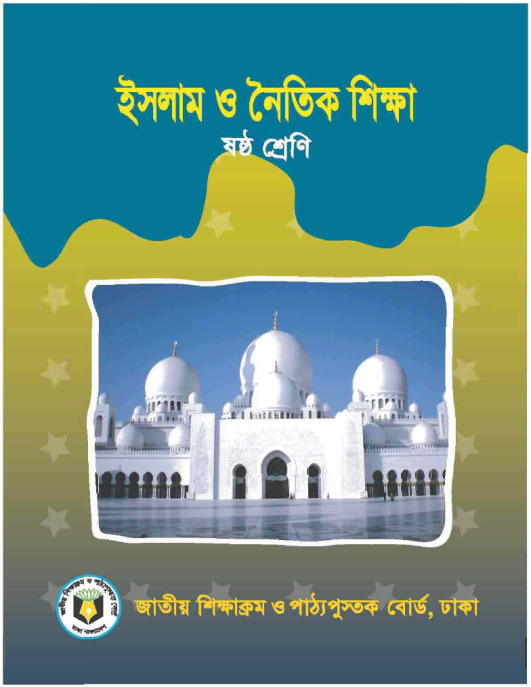 সময়ঃ- ৫০ মিঃ
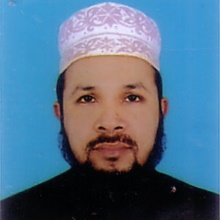 তোমরা বলতো দেখি, পৃথিবীতে পিতাবিহীন একমাত্র জন্ম লাভকারী নবীর নাম কী ?


কোন নবী দোলনায় কথা বলে মায়ের পক্ষে সাক্ষ্য দিয়েছিলেন ?
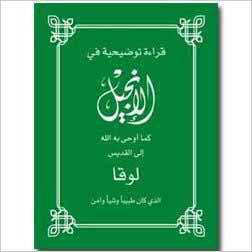 হযরত ঈসা (আঃ)
অধ্যায় – ৫ম 
পাঠ – ০৩
পৃষ্টা  - ১১০-১১১
4
শিখন ফল
ঈসা আঃ এর পরিচিতি বলতে পারবে । 
ঈসা আঃএর জন্মের অলৌকিকত্ব ও মু’জিজা সমূহ উল্লেখ করতে পারবে  ।
ঈসা আঃ কে হত্যার ষড়যন্ত্র সমূহ ব্যাখ্যা করতে  পারবে । 
খ্রিষ্টানদের ভ্রান্ত বিশ্বাসের বিষয় বিশ্লেষণ করতে পারবে ।
পরিচিতি
ঈসা আঃ এর মাতার নাম মারিয়াম বিনতে হান্না বিনতে ফাখুজ 
ফিলিস্তিনের বেথেলহাম নামক স্থানে জন্ম গ্রহণ করেন
তিনি আল্লাহর হকুমে পিতা ছাড়াই জন্ম লাভ ।	
তাঁকে মাসিহ ইবনে মারিয়াম,কালিমাতুল্লাহ, রুহুল্লাহ ইত্যাদী নামে অভিহিত করা হয় ।
তাঁর উপর আসমানী কিতাব ইঞ্জিল নাজিল হয় ।
মু’জিজা সমূহ
।
১-মু’জিজা
দোলনায় থাকাবস্থায় বাকশক্তি লাভ
২,মু’জিজা
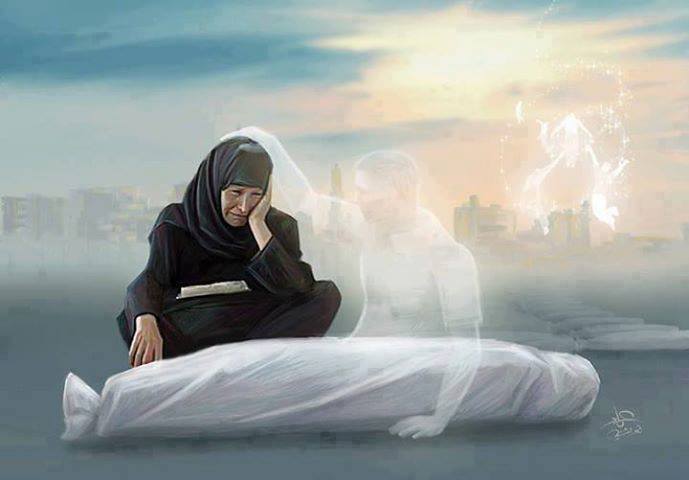 আল্লাহর হুকুমে মৃতকে জীবিত করার ক্ষমতা
9
৩,মু’জিজা
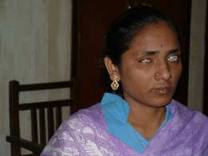 আল্লাহর হকুমে জন্মান্ধকে 
দৃষ্টি শক্তি দান
19/1/2022 7:01 AM
10
৪,মু’জিজা
শ্বেত/কুষ্ঠ রোগীকে আরোগ্য দান
11
৫,মু’জিজা
মাটির তৈরি পাখিকে জীবিত করা
19/1/2022 7:01 AM
12
একক কাজ
ঈসা (আঃ) এর প্রতি আল্লাহ প্রদত্ত মু’জিজা সমুহ উল্লেখ কর ।
হত্যার ষড়যন্ত্র
ঈসা আঃ এর বাসভবন অবরোধ 	
 খুনী ঘরের মধ্যে প্রবেশ 			
 ঈসা আঃ কে আকাশে উত্তোলন	  	
 এ ব্যাপারে আল্লাহ বলেন ----- وَمَا قَتَلُوهُ وَمَا صَلَبُوهُ وَلَكِنْ شُبِّهَ لَهُمْ   
আর মূলতঃ তারা তাকে হত্যা করেনি ও ক্রুশবিদ্ধও করেনি বরং তাদের জন্য (অন্যকে) ঈসা আঃ এর সাদৃশ্য বানিয়ে দেওয়া হয়েছিল । সূরা নিসা- ১৫৭
পুনরায় পৃথিবীতে আগমন
বাইতুল মাকদাসে অবতরণ 		
 ইমাম মেহেদির সাথে সাক্ষাত 		
 কুরাআনের শাসন প্রতিষ্টার লড়াই 	
 দাজ্জালের বিরুদ্ধে জিহাদ 		 
 ইসলামী রাষ্ট্র প্রতিষ্ঠা			 
 স্বভাবিক জীবন যাপন ও মৃত্যু বরণ
খ্রিষ্টানদের ভ্রান্ত বিশ্বাস
ঈসা (আঃ) আল্লাহর পুত্র 		
মারিয়াম (আঃ) আল্লাহর স্ত্রী	
ইয়াহুদীরা ঈসা আঃ কে ক্রুশ বিদ্ধ করে হত্যা
প্রতিটি দলে যার লিখা ভাল সে লিখবে
দলীয় কাজ
5 মিনিট
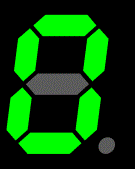 ঈসা (আঃ) কে কেন হত্যার ষড়যন্ত্র করেছিল ?
19/1/2022 7:01 AM
17
মূল্যায়ন
রুহুল্লাহ কার নাম ? 
ঈসা (আঃ) এর কয় রকমের মুজেজা ছিল ?
তিনি পৃথিবীতে কয় বৎসর রাজত্ব করবেন 
ঈসা (আঃ) এর মাতার নাম কী? 
বর্তমানে কোথায় আছেন ?
আগামীকাল এই প্রশ্নের উত্তর লিখে নিয়ে আসবে
বাড়ির কাজ
ঈসা (আঃ) কে আকাশে উত্তোলন এবং পুনরায় পৃথিবীতে আগমনের কারণ গুলো বিশ্লেষণ কর ।
19
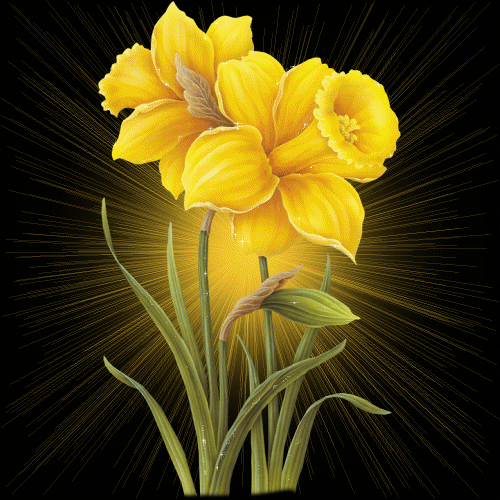 দ
ন্য
বা
ধ